Physical Electronics                           lecture-7
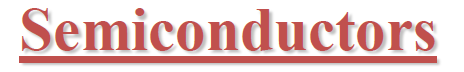 Dr. Suha I. Al- Nassar
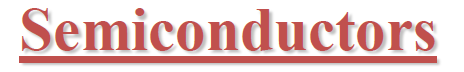 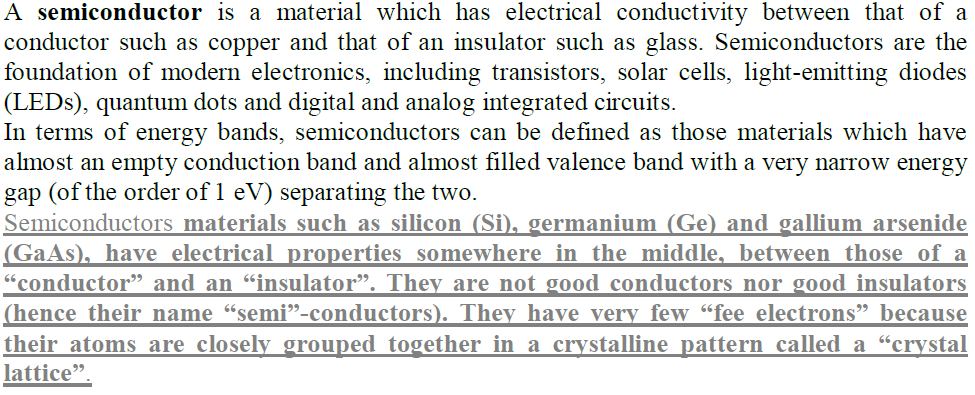 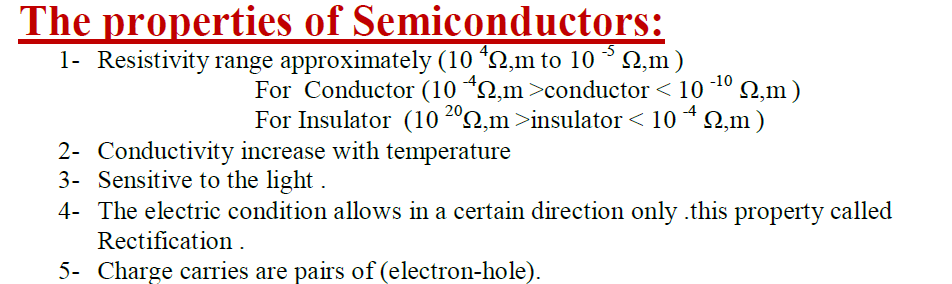 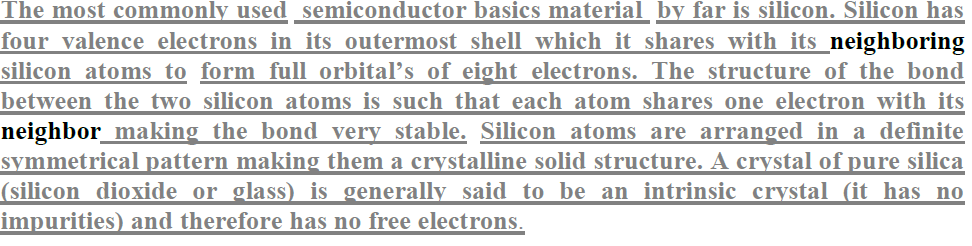 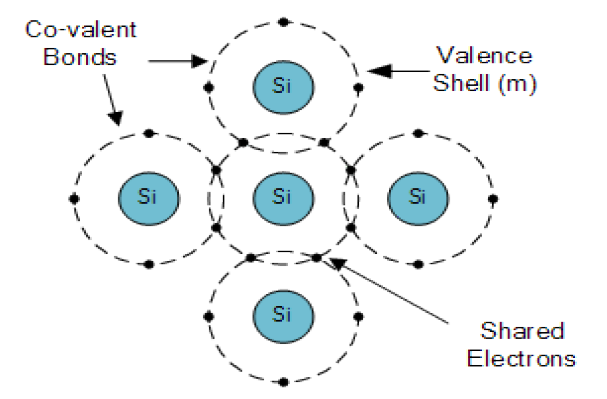 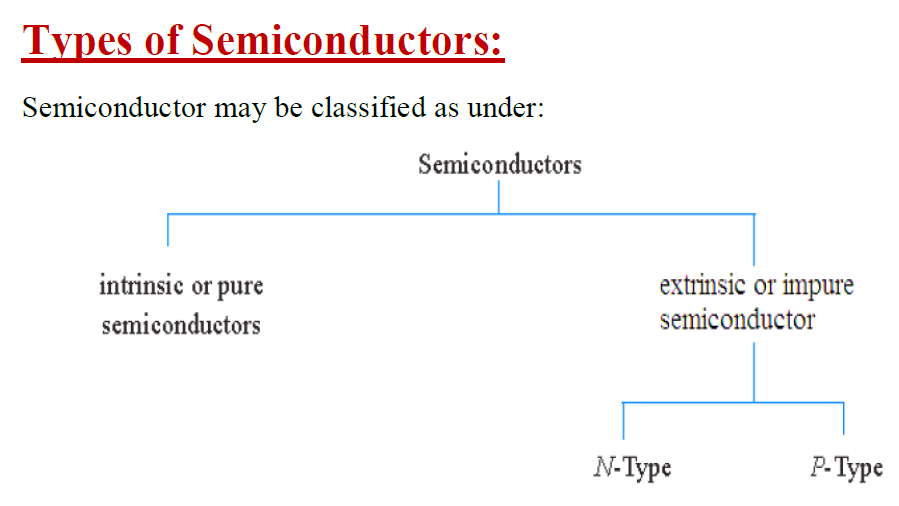 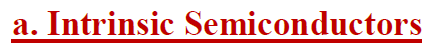 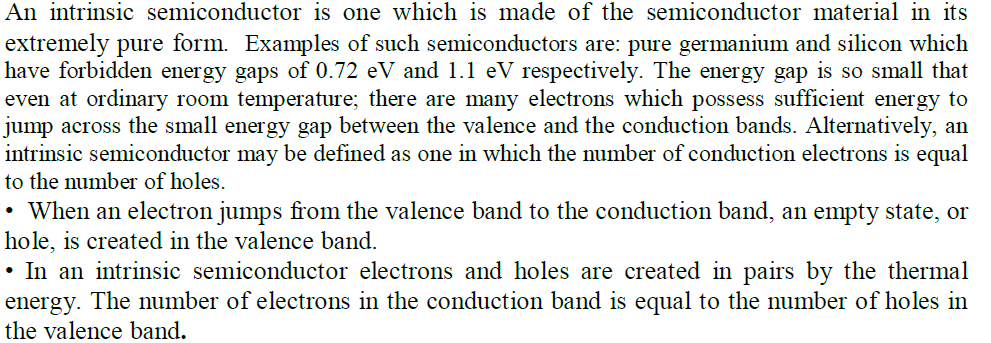 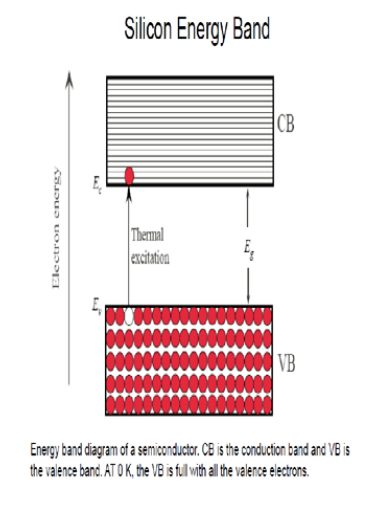 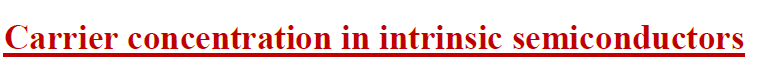 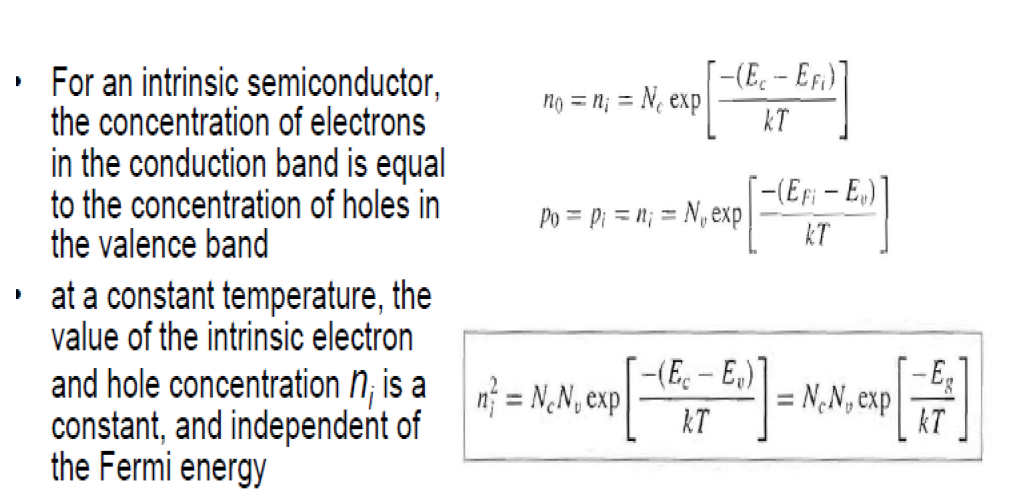 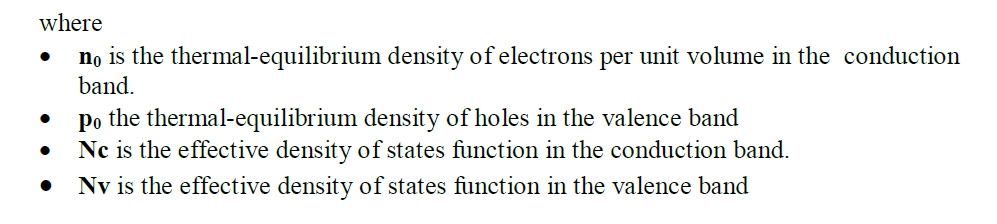 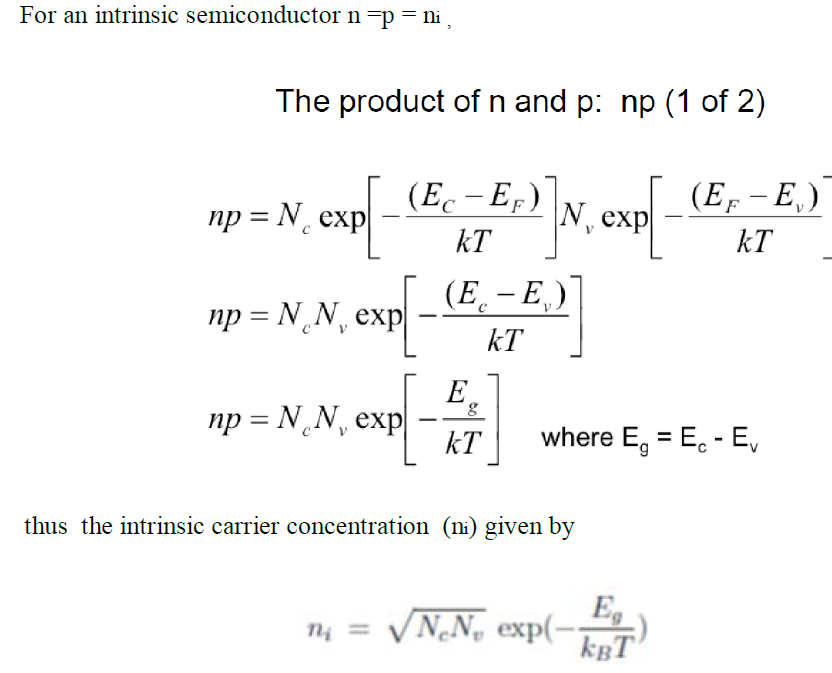 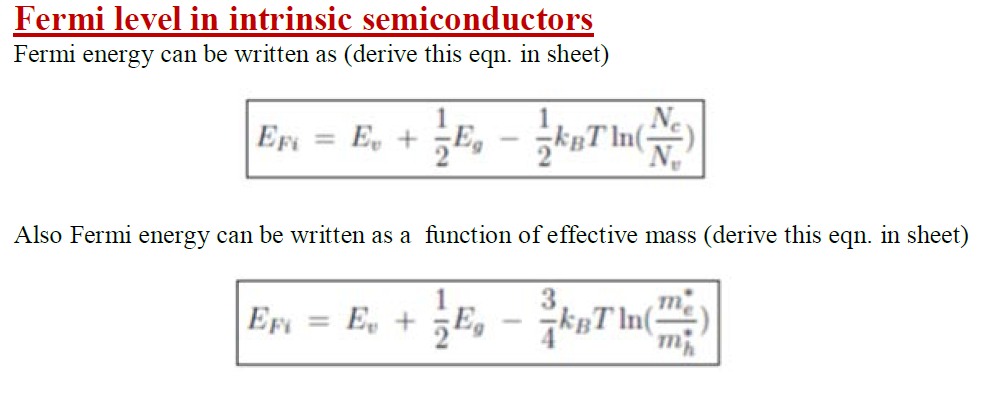 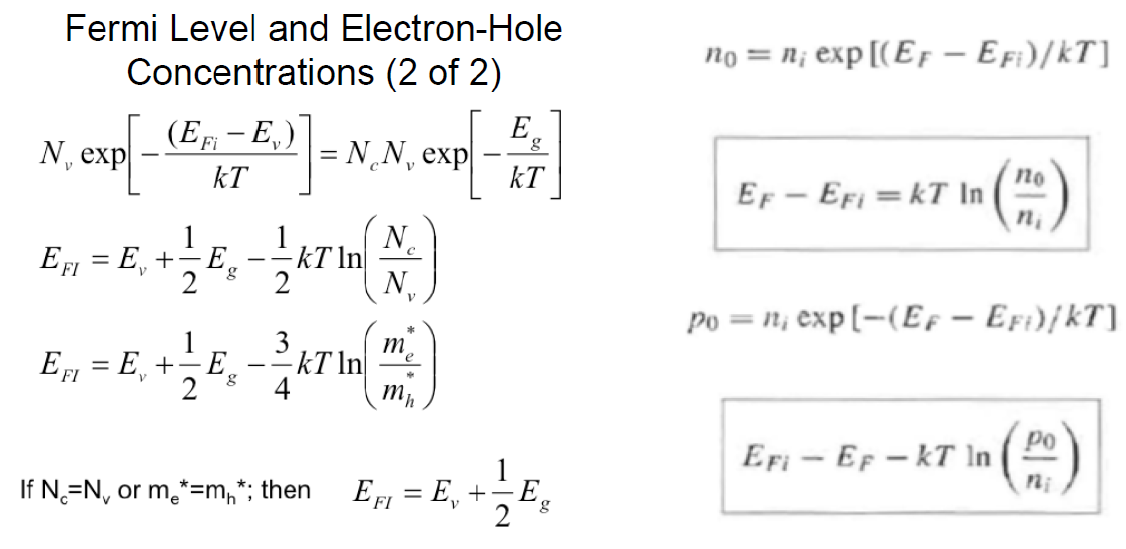 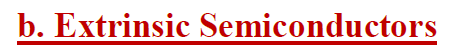 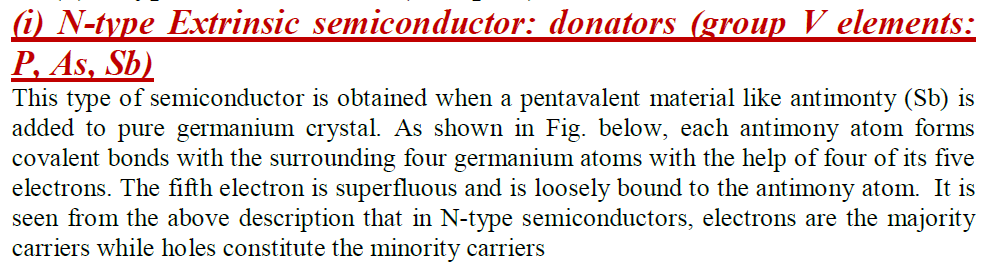 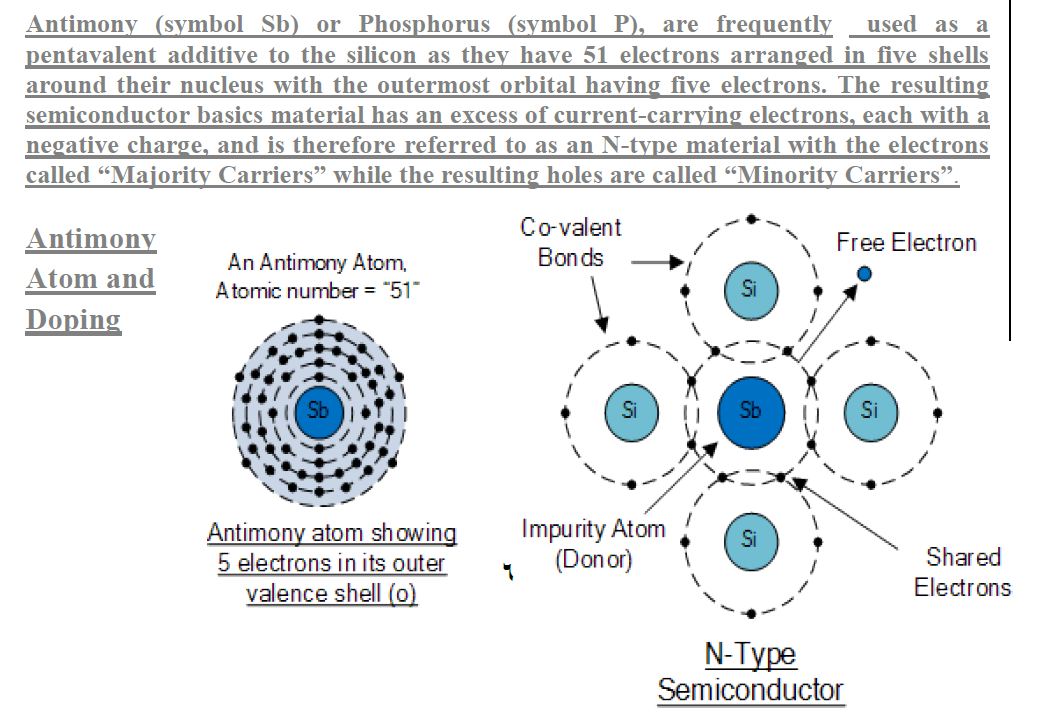 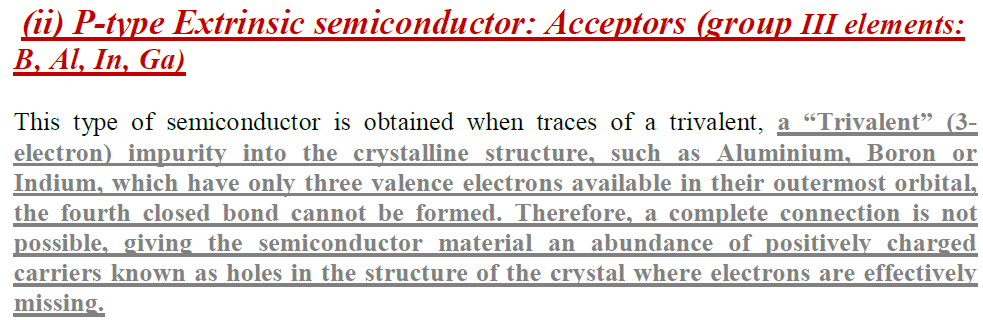 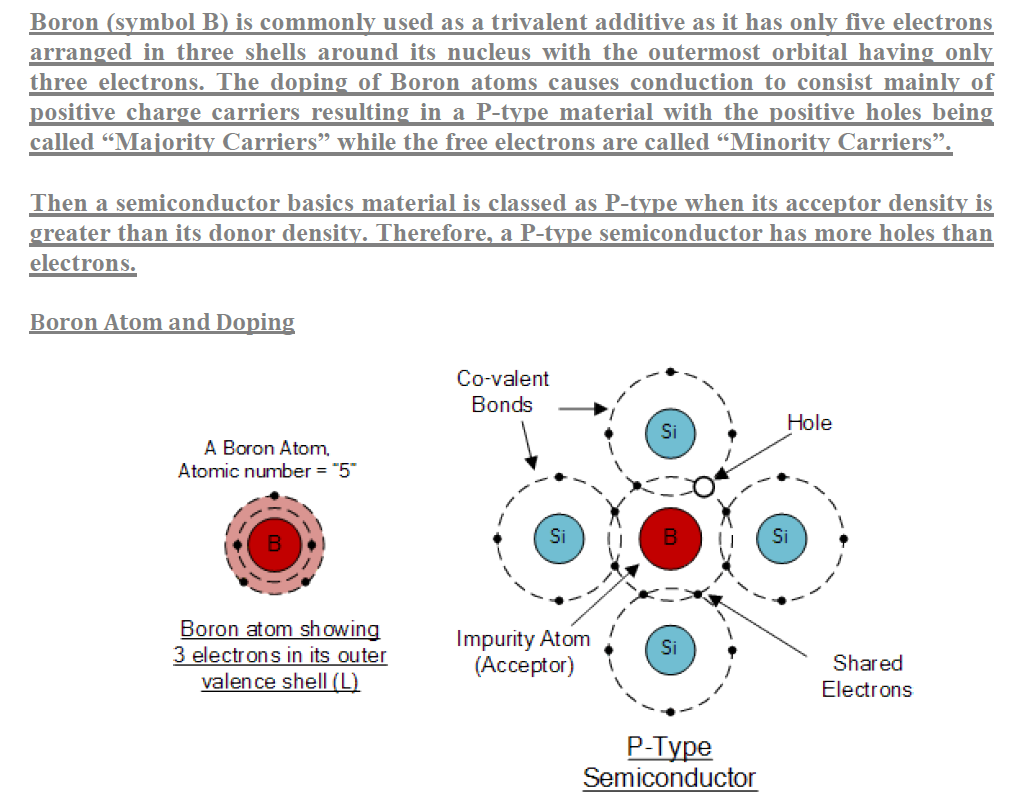 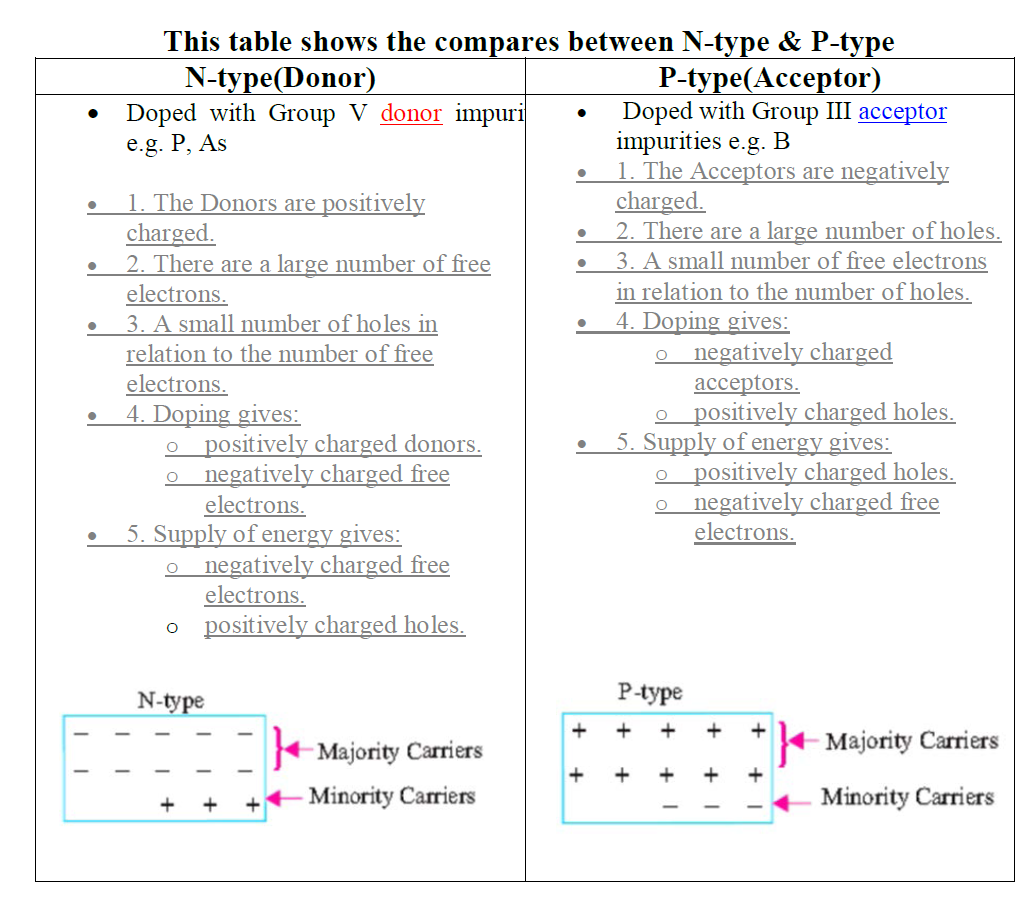 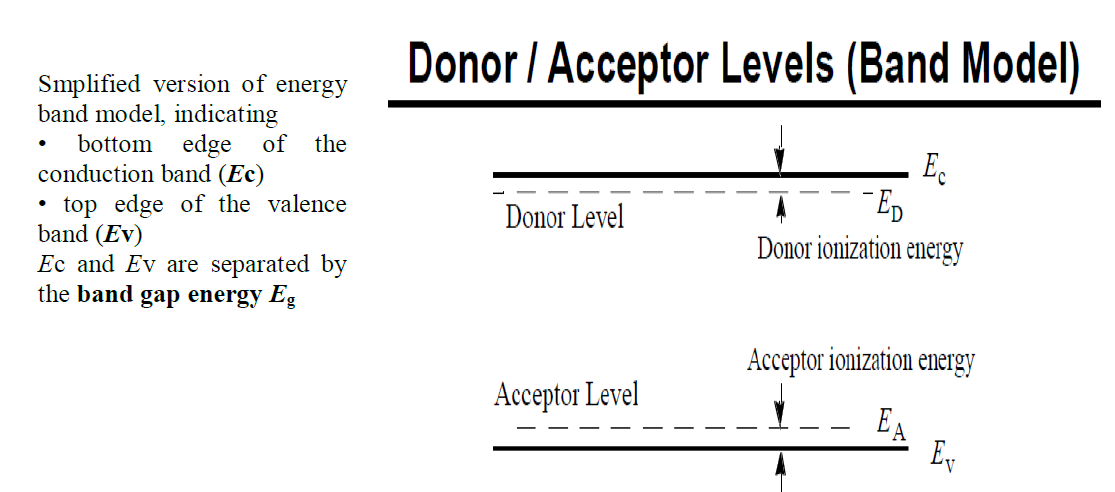 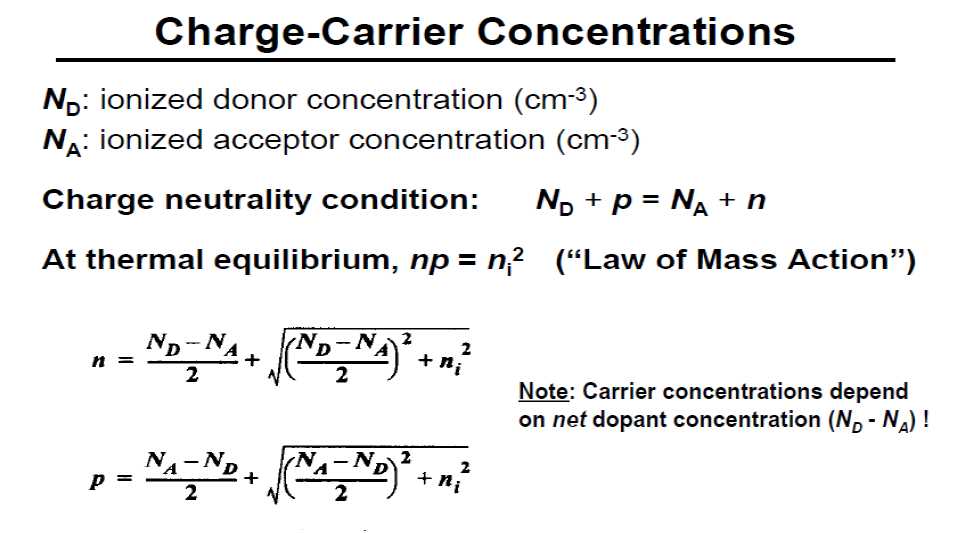 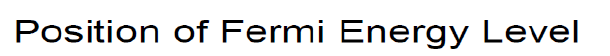 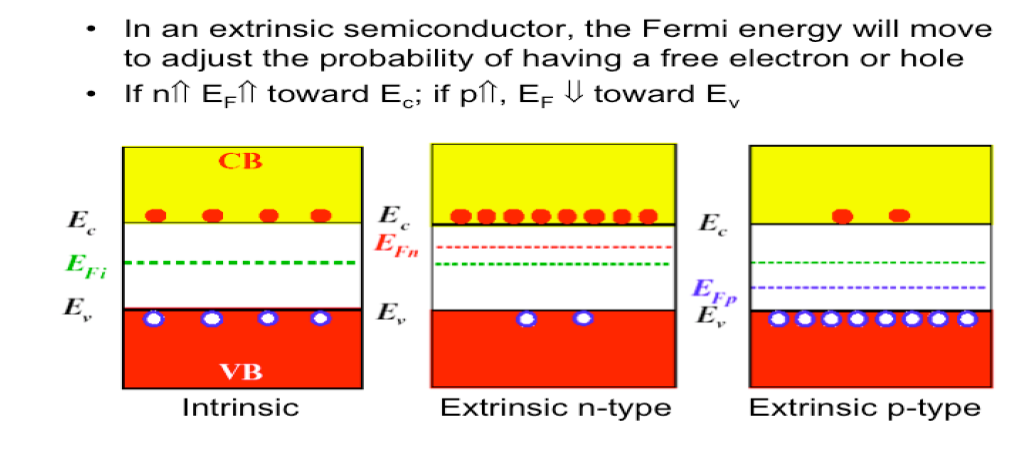 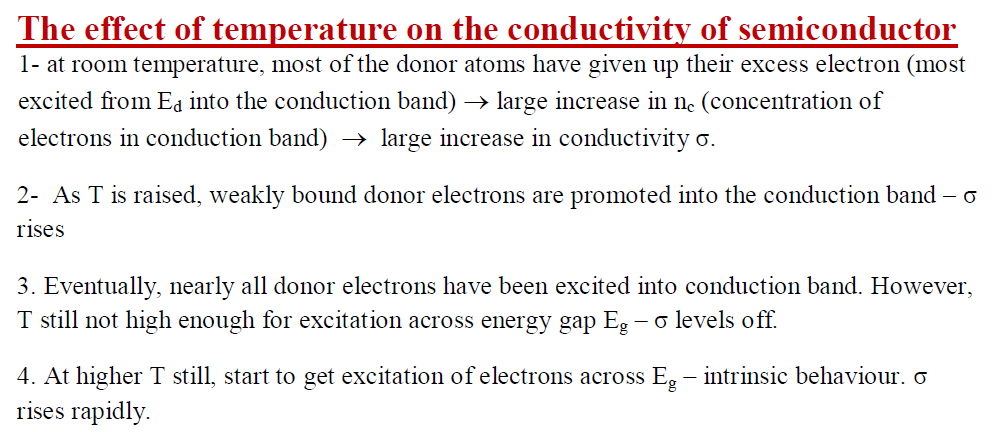 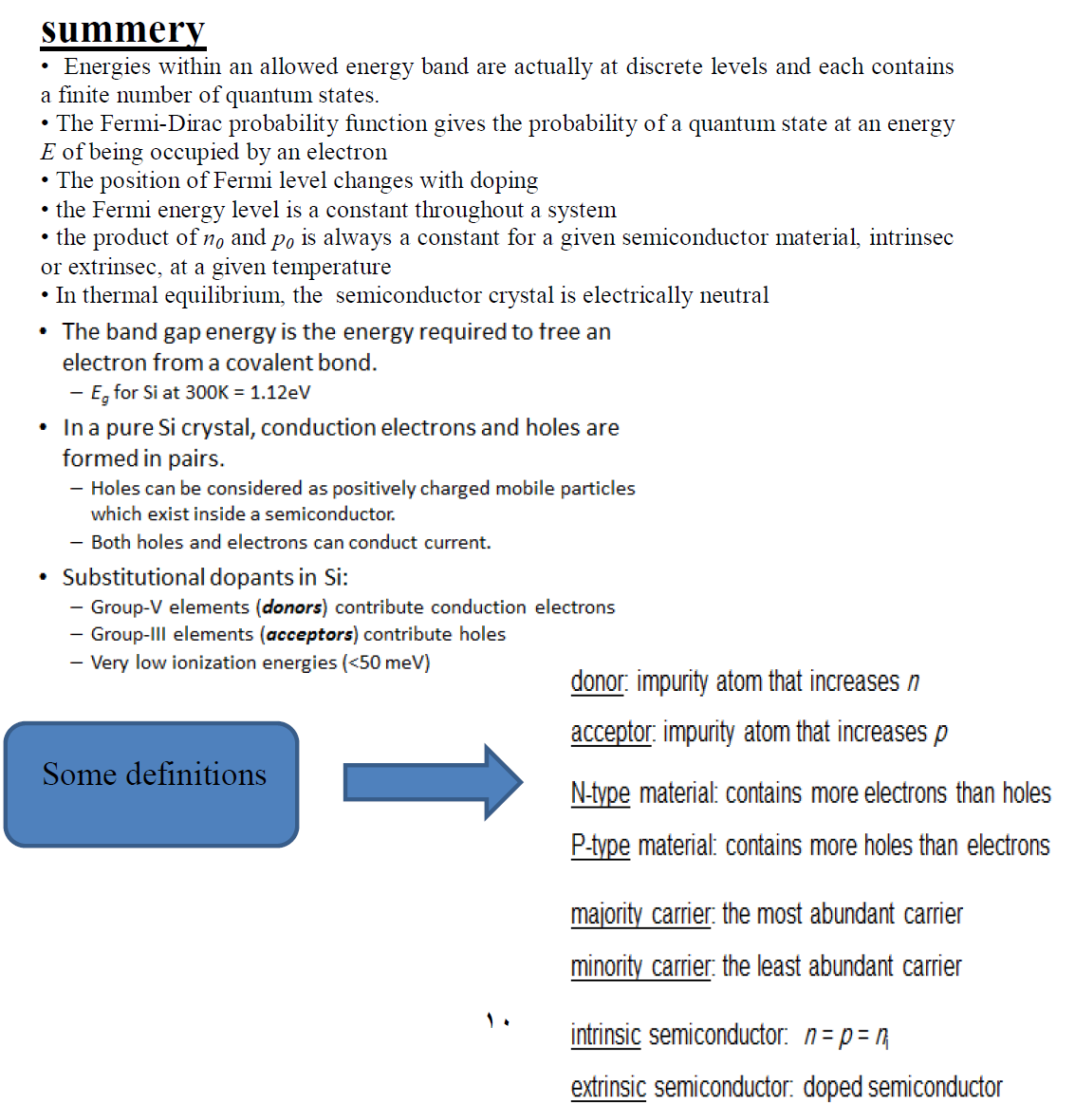